Изменение развивающей предметно-пространственной среды в группе (с учетом организации образовательного события «День Матери», на основе недельного тематического планирования «Семья и семейные традиции»)
Воспитатель: Гуляева Елена Николаевна
МБДОУ №65 «Дельфин»
ЗАТО г. Железногорск
Групповое пространство - детям
Нет такой стороны воспитания, понимаемого в целом, на которую обстановка не оказывала бы влияния, нет способности, которая не находилась бы в прямой зависимости от непосредственно окружающего
ребенка конкретного мира.                                                      Е.И.Тихеева
Развивающая среда – это необходимый фактор для развития ребёнка. Чем богаче и насыщеннее развивающая среда, тем интереснее и познавательнее в ней находиться ребёнку.
     В  соответствии с ФГОС ДО в развивающую предметно-пространственную среду группы я систематически вношу изменения, создаю многообразие и вариативность  с целью  поддержки детской инициативы и самостоятельности, желания исследовать окружающий мир, развития воображения и фантазии.
На утреннем сборе разговаривали о том что такое СЕМЬЯ, семейные традиции. Как можно заботиться друг о друге в семье и как порадовать родителей, близких.
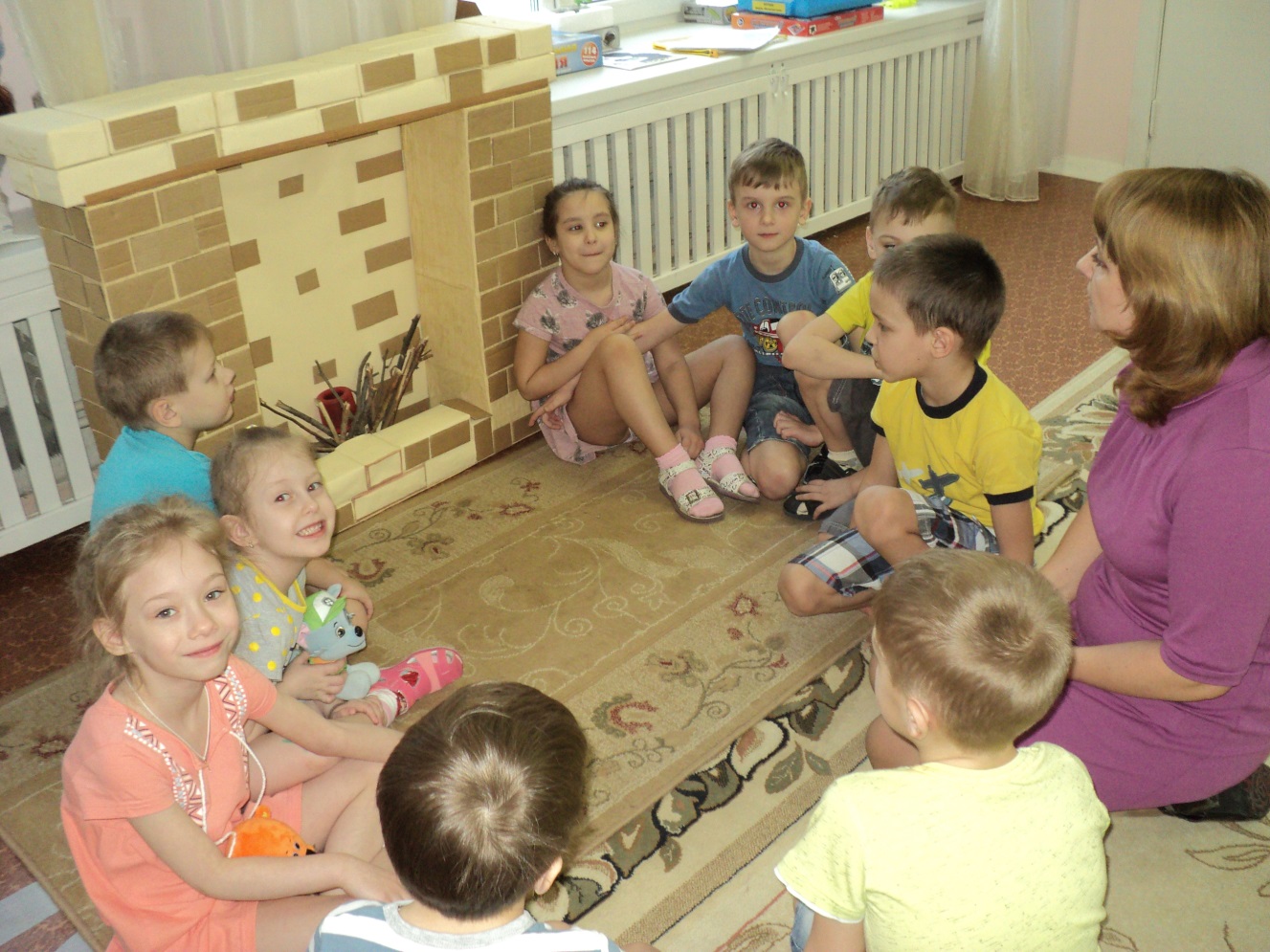 Книжный уголок был пополнен новыми произведениям, которые читали, пересказывали. Разучивали чистоговорки и стихи, составляли новые слова .
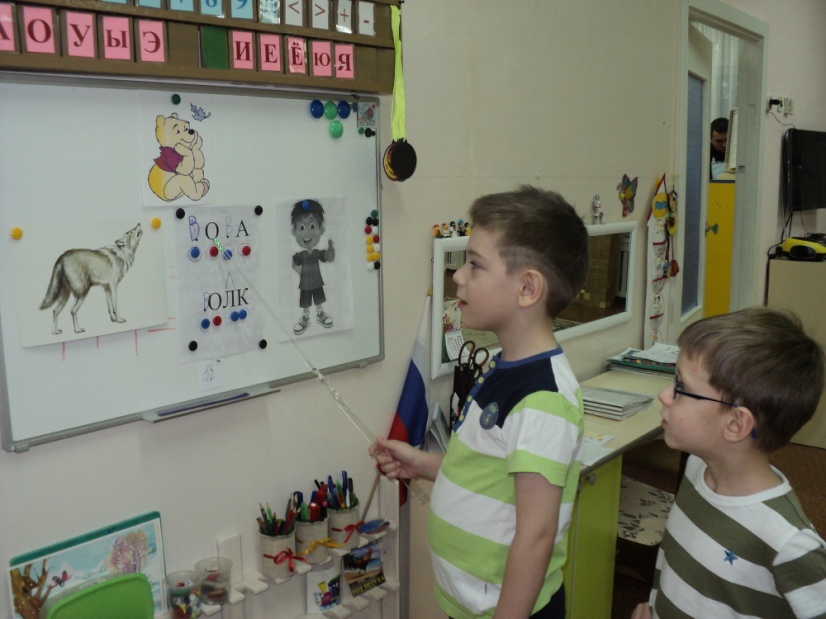 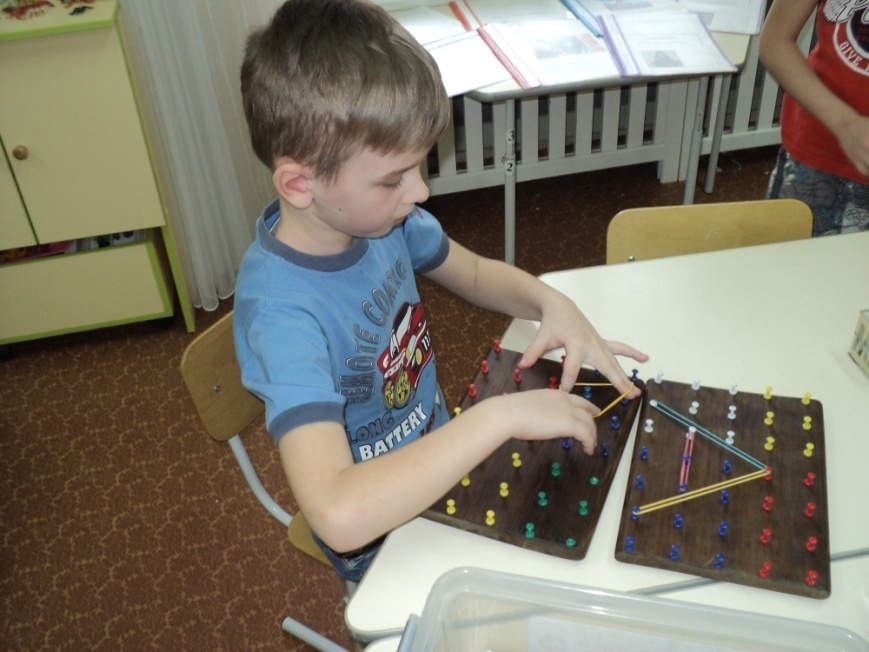 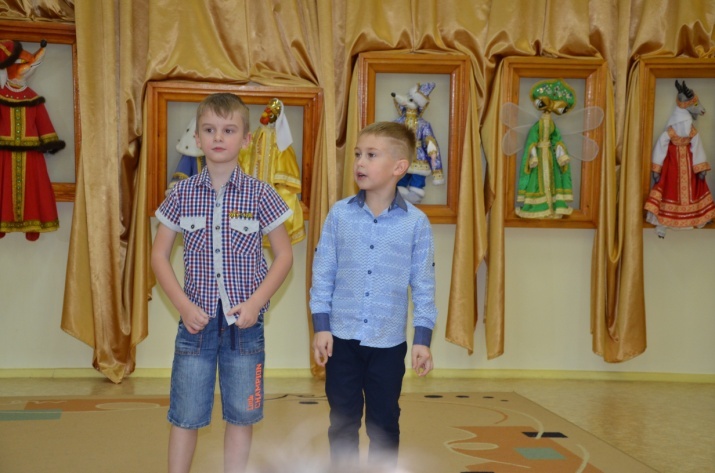 Рассматривали фотографии в семейных альбомах. Дети представили свои презентации о профессиях мам, удивительные истории о домашних питомцах и незабываемом летнем отдыхе.
Используя элементы музейной педагогики, создали экспозицию «фамильных ценностей». Ребята принесли и рассказали о предметах, которые в их семьях бережно хранятся и передаются по наследству .
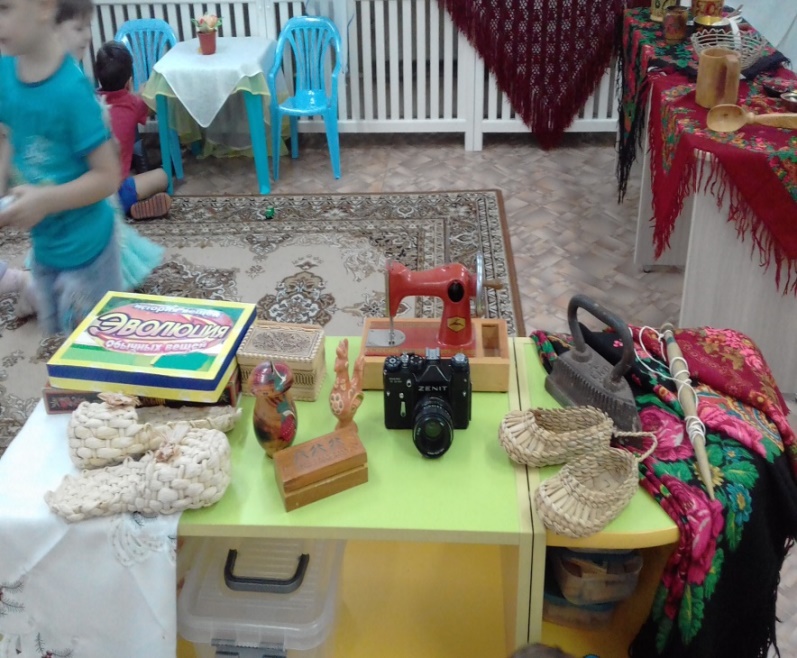 Созданы условия для с/р игр «Семья», « Парикмахерская», «В поликлинике», постройке «Зоопарка» и его обыгрыванию.
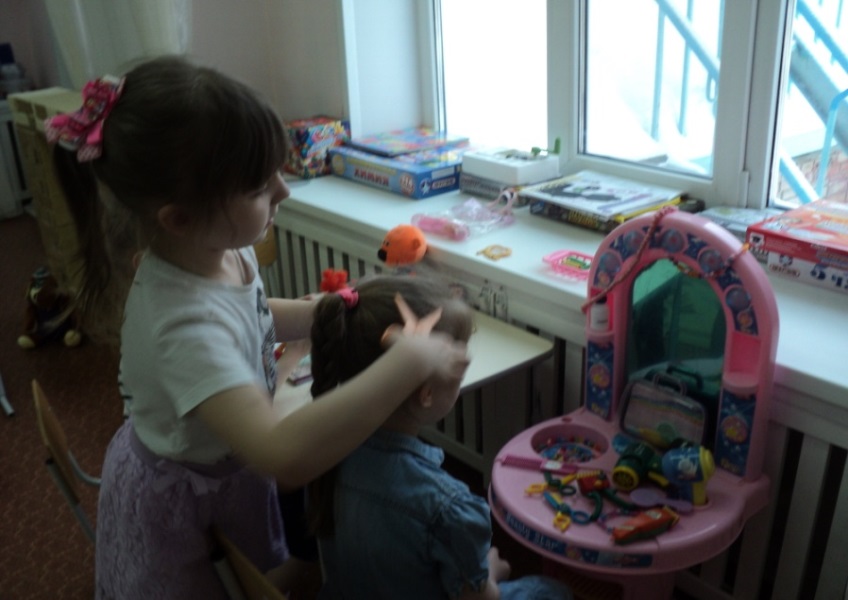 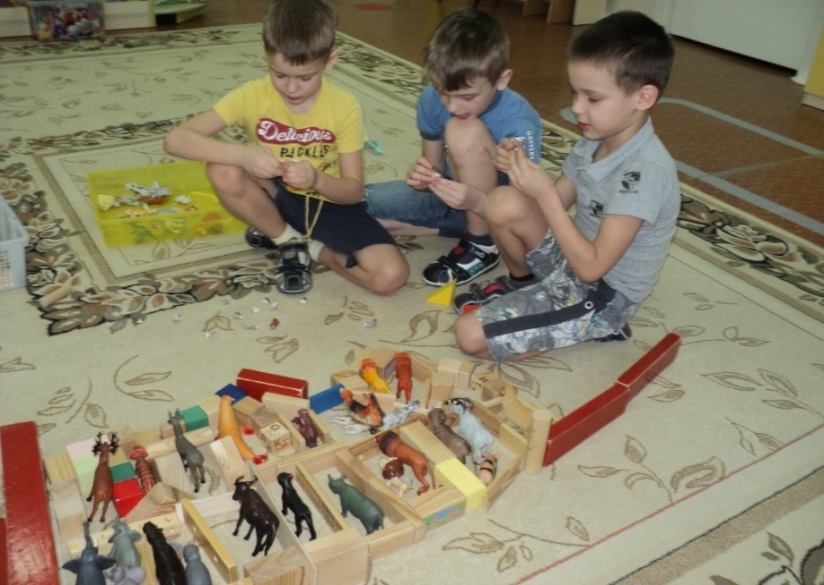 В центре продуктивной деятельности были предложены различные материалы и созданы все условия, чтобы дети могли  рисовать, вырезать, клеить  – творить, одним словом!
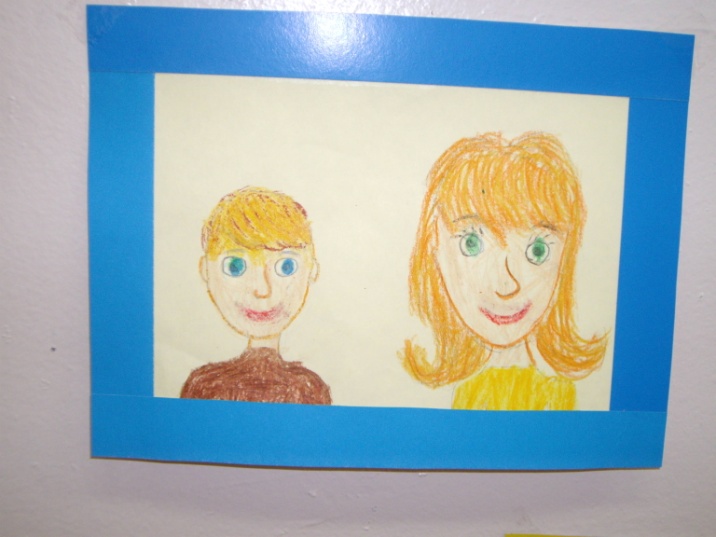 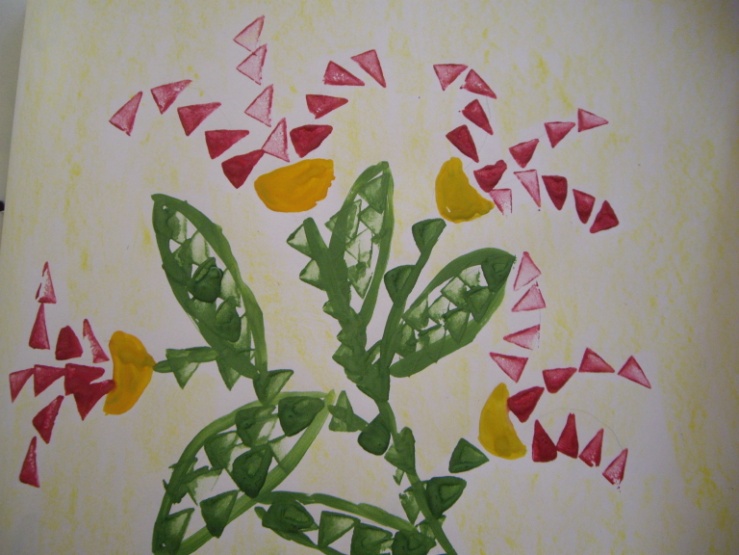 Созданы условия для конструирования. Разнообразие видов конструкторов способствовало проявлению детского творчества.
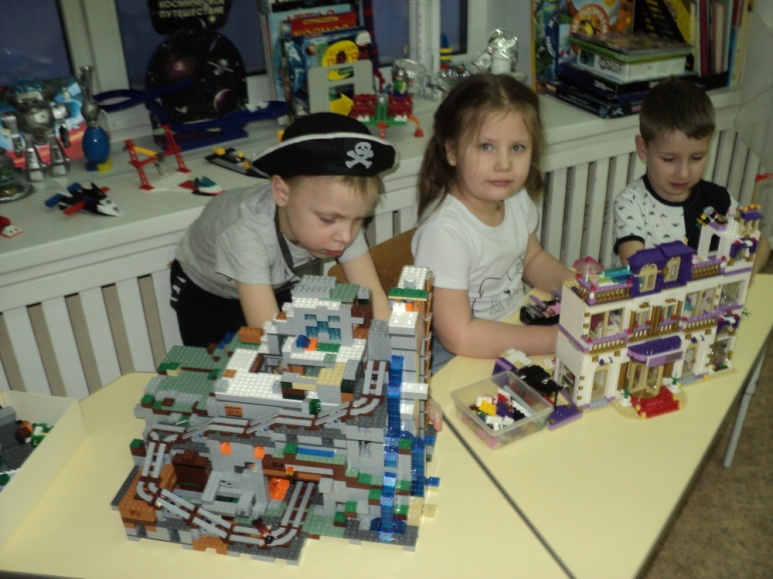 Изобрели и создали роботов -  помощников    для мамы
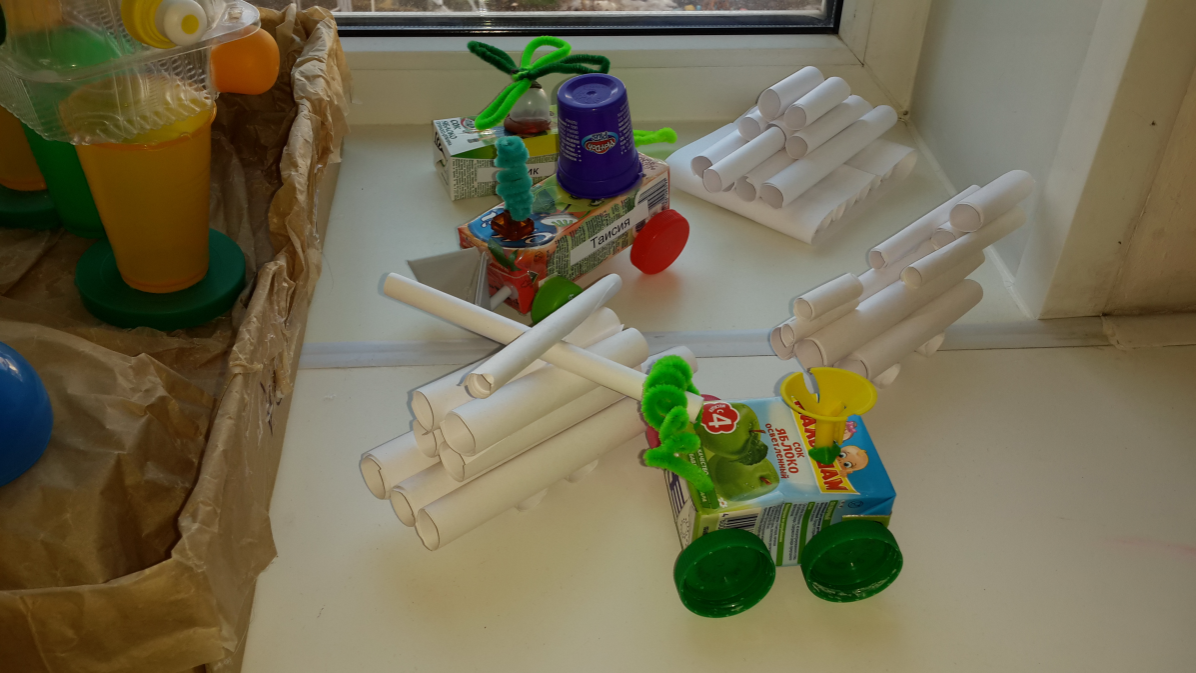 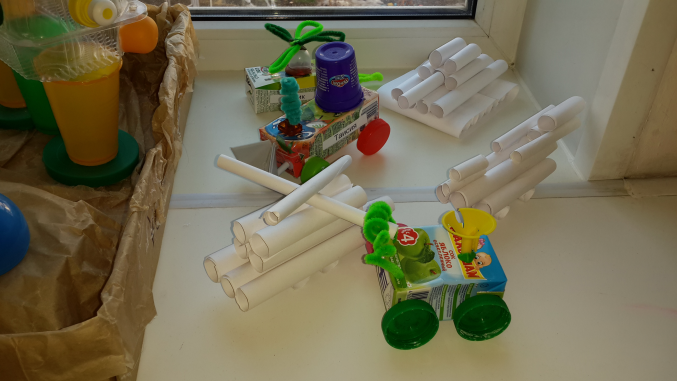 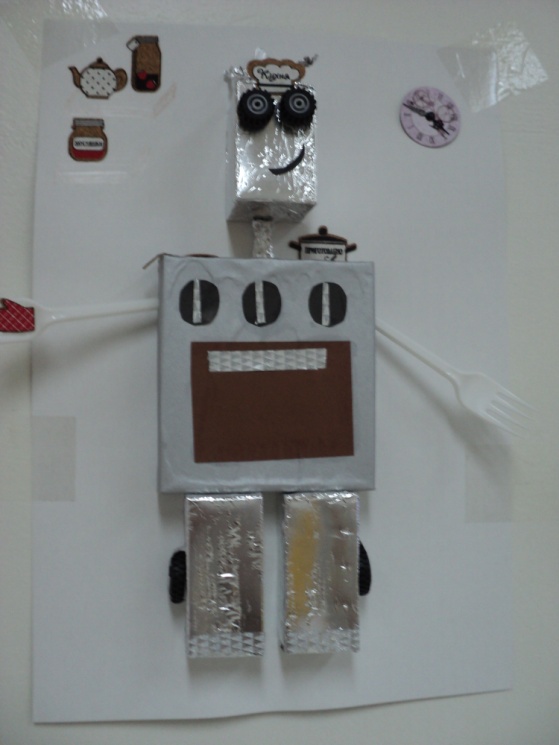 Постоянно организовывали творческие выставки и презентации детских и детско – родительских  работ.
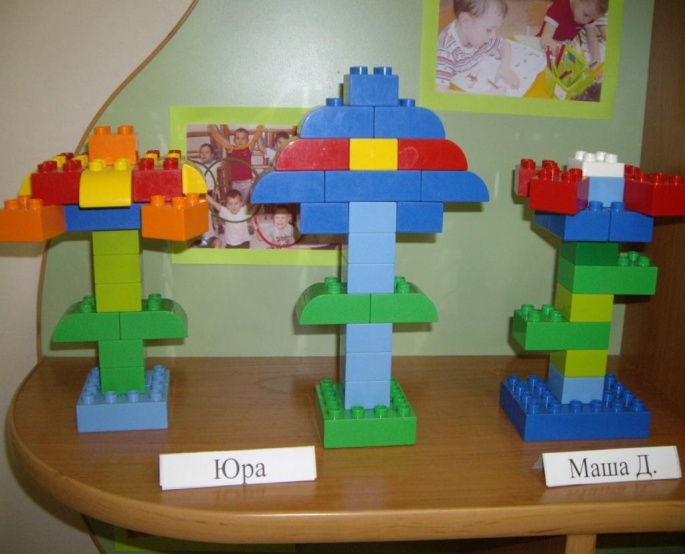 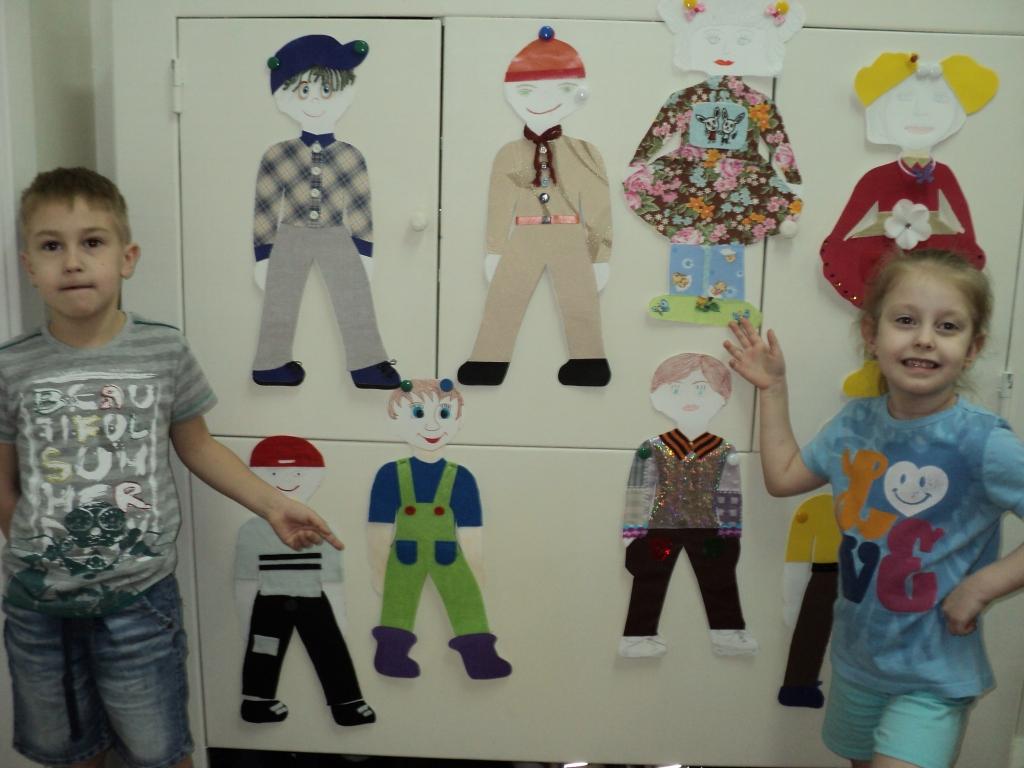 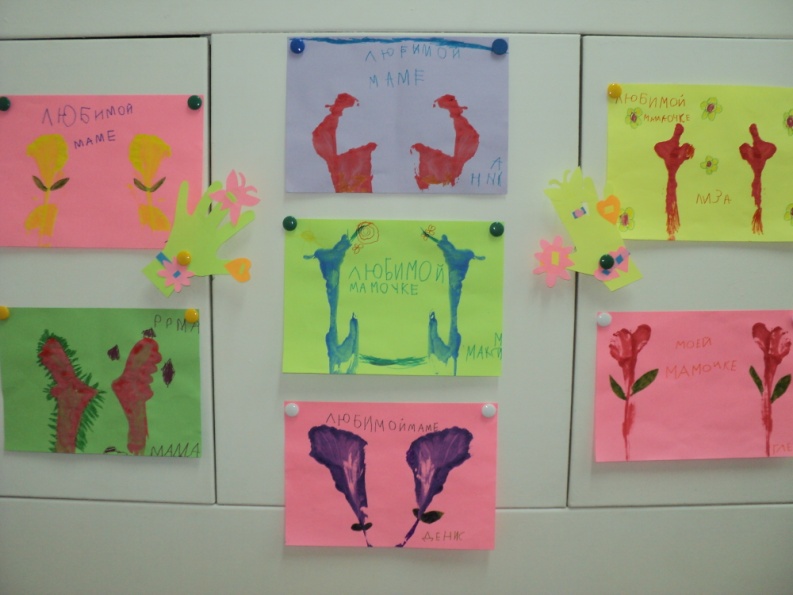 В центре экспериментирования проводили  опыты, знакомились со свойствами воды, чтобы разобраться как работает мама-лаборант
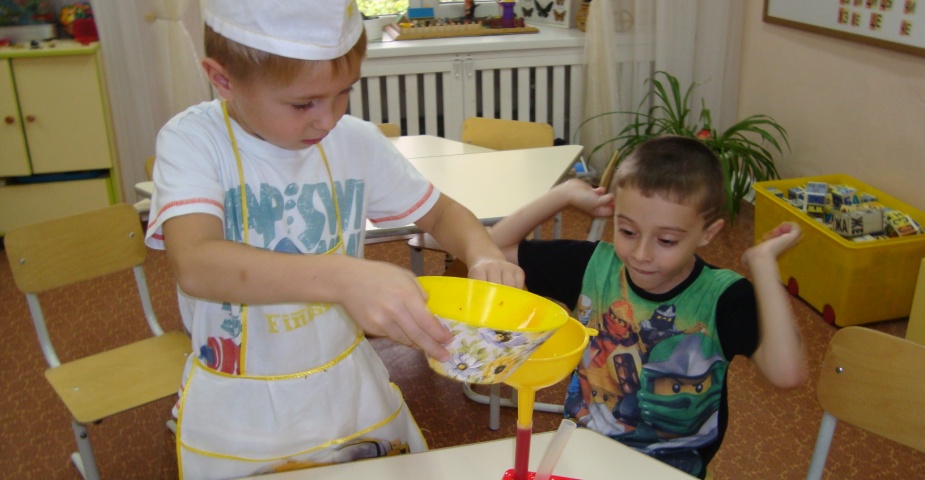 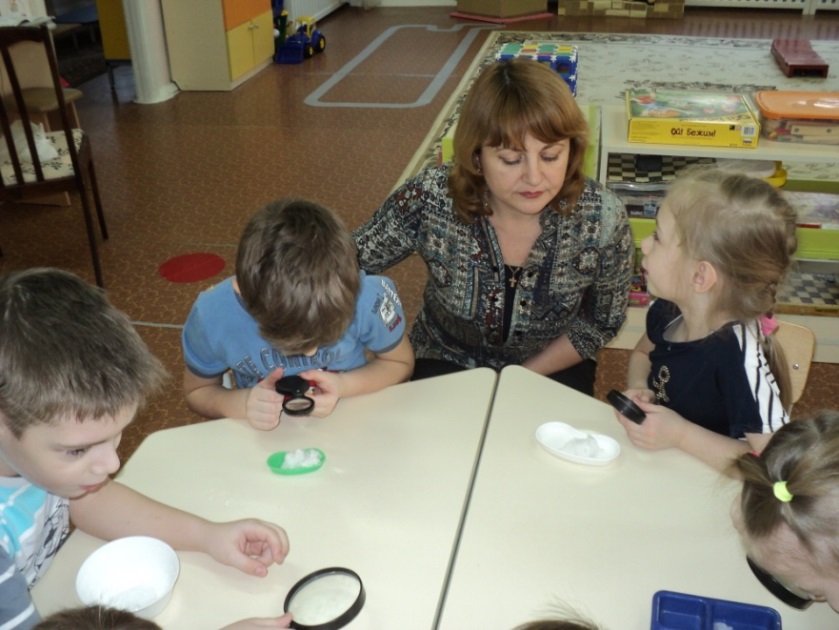 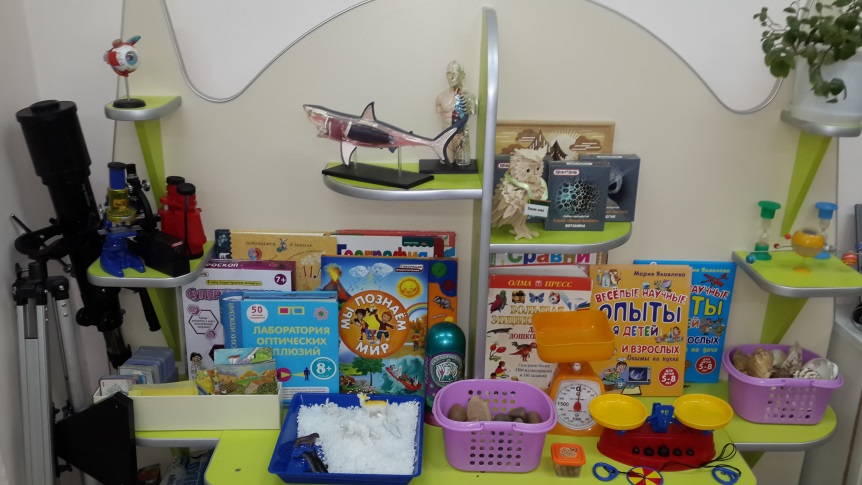 Созданы условия для постройки  новых, функциональных домов. Предложено для нестандартного обыгрывания вертикальное игровое поле Бизиборд
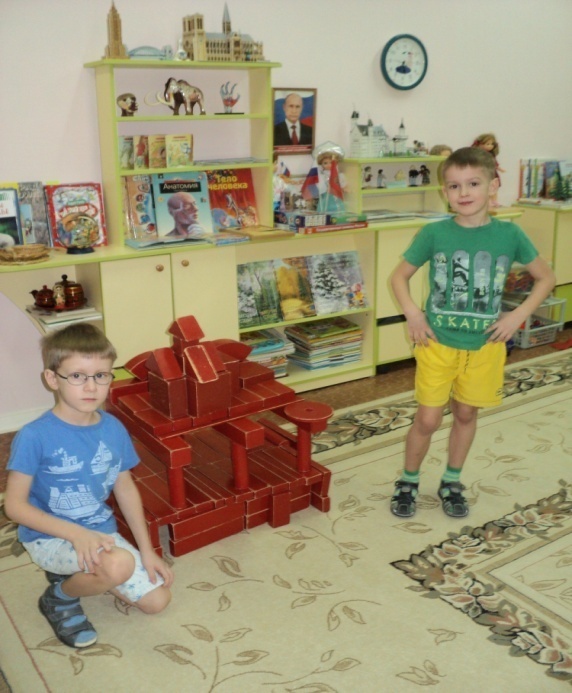 Девочки для своих игр и новых идей использовали игровое поле, которое было изготовлено из неоформленного и природного материалов совместно с родителями.
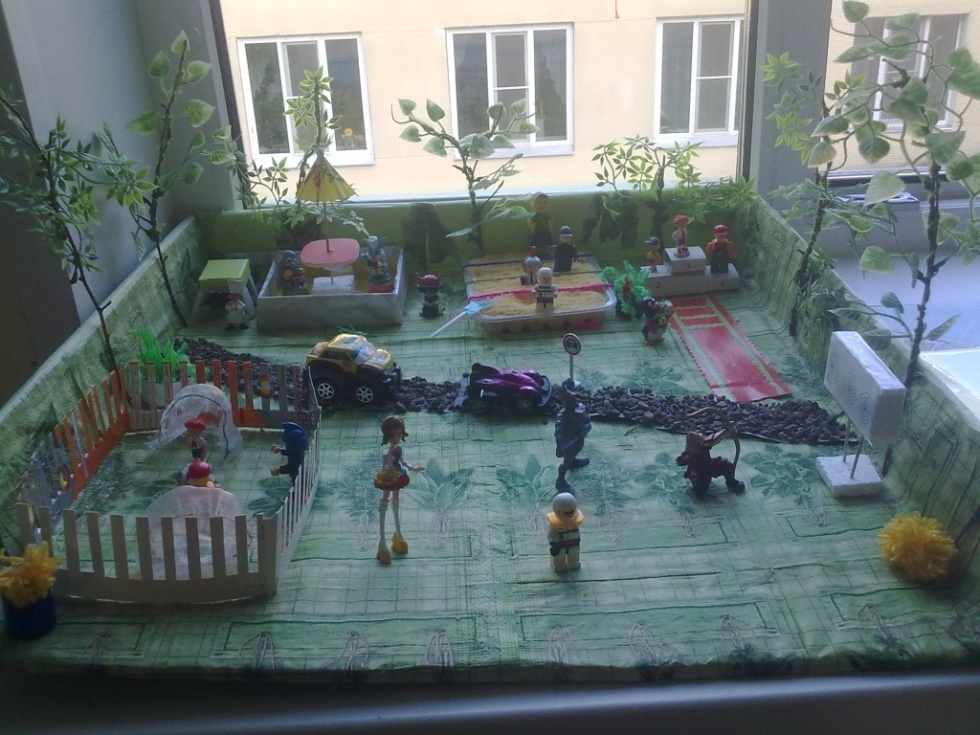 Каждая семья оформила стенгазету с воспоминаниями о летних весёлых деньках. Из принесённых ребятами фото, оформили коллаж о традиционных семейных спортивных состязаниях.
Родители , конечно, в стороне от такой интересной темы не остались. Вместе с детьми создавали презентации на тему «Моя мама на работе» и были активными участниками итогового мероприятия «День Матери».
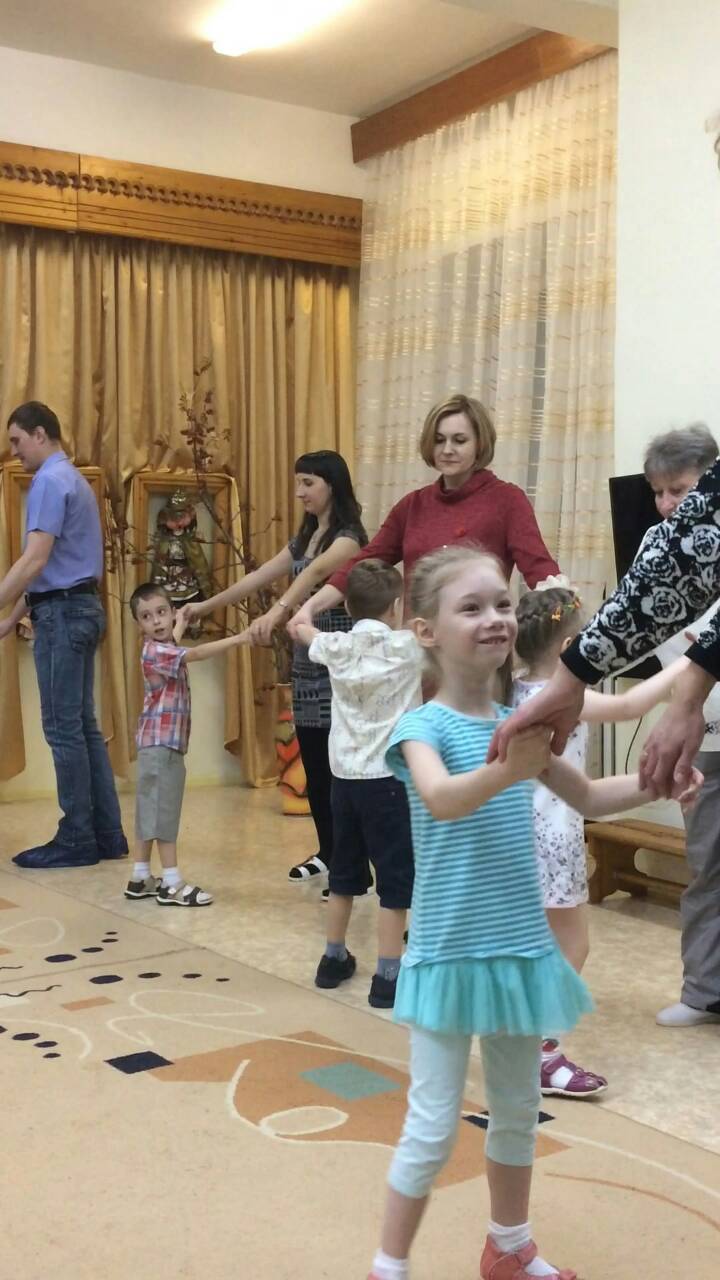 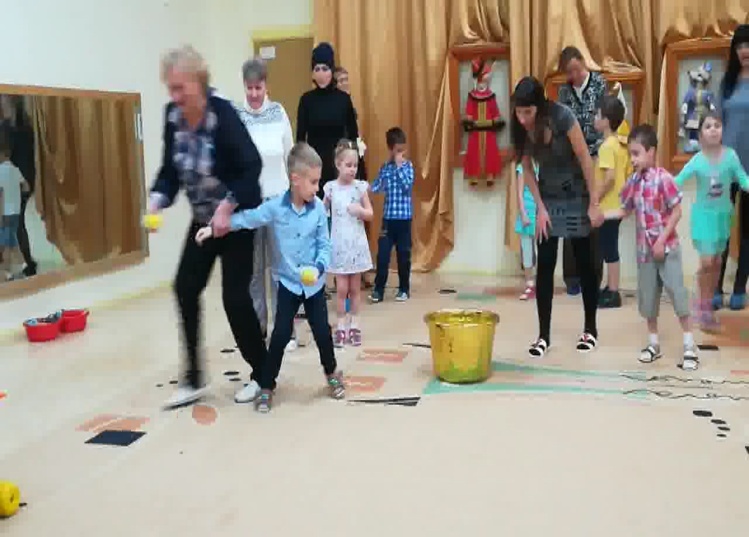 Созданная в группе развивающая предметно-пространственная среда отвечает требованиям ФГОС ДО
Организация образовательного пространства и разнообразие материалов, оборудования обеспечивают:
игровую, 
познавательную,
исследовательскую
творческую 
активность всех воспитанников, экспериментирование с доступными детям материалами
Созданная мной развивающая предметно-пространственная среда служит интересам и потребностям ребенка, обогащает развитие специфических видов деятельности, обеспечивает «зону  ближайшего развития» ребенка, побуждает делать сознательный выбор, выдвигать и реализовывать собственные инициативы, принимать самостоятельные решения, развивать творческие способности, а так же формировать личностные качества воспитанников и их жизненный опыт
Благодарю 
     за внимание